SERVICIOS DE CONSULTORIA
Área Académica: Licenciatura en contaduría


Profesor: L.A. Martin Eduardo Baeza Ramírez.


Período: Julio- Diciembre/2016
LA ÈTICA Y LA CONTADURÌA
Resumen
A través de este mapa conceptual se describen los principios de ética profesional que deben tomar en cuenta los Licenciados en Contaduría para aplicarlos en su ámbito laboral.
Abstract
Through this conceptual map the principles of professional ethics which should take into account the accounting graduates to apply them in the workplace are described


Keywords: Integridad, objetividad, independencia, competencia y confidencialidad.
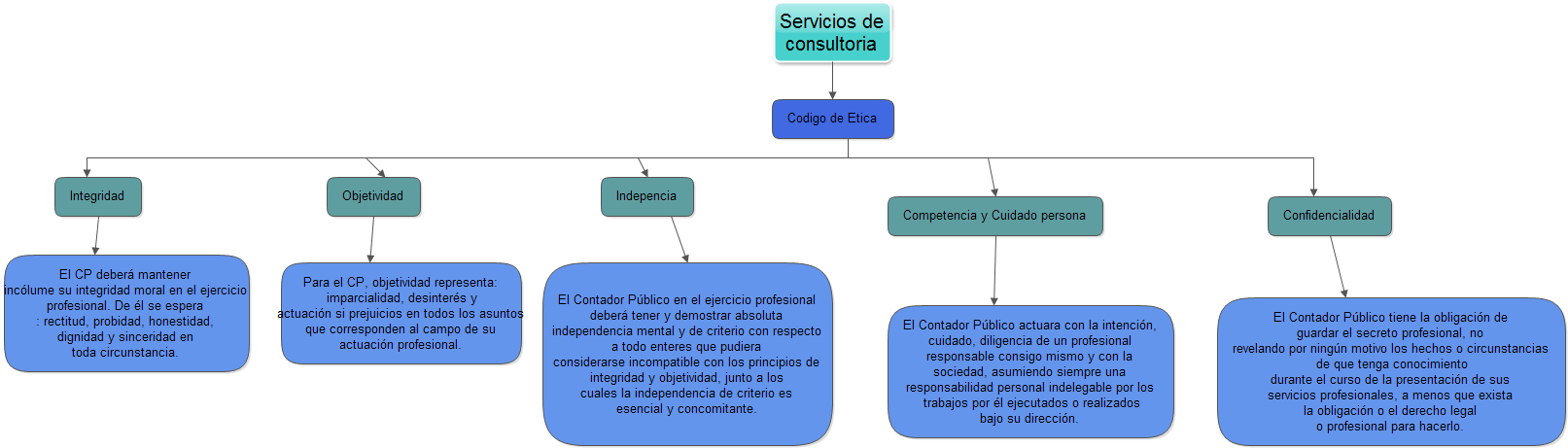 Referencias
Instituto Mexicano de Contadores Públicos, A. (2016). Código de Ética Profesional. México: CeMPro.